Do Now Monday Quiz
Write a thesis to the following prompt:

-With respect to the federal Constitution, the Jeffersonian Republicans are usually characterized as strict constructionists who were opposed to the broad constructionism of the Federalists. To what extent was this characterization of the two parties accurate during the presidency of Jefferson?
The War of 1812 & The End of the Federalists
Mr. WinchellAPUSH
Period 4
AP Prompt
What were the social, political, and economic effects of the War of 1812?
Key Concepts
4.3: The US interest in increasing foreign trade and expanding its national borders shaped the nation’s foreign policy and spurred government and private initiatives.
The Embargo of 1807
When England & France resumed war in 1803 & violated U.S. neutrality, Jefferson approved the unpopular Embargo of 1807
To enforce the embargo, Jefferson contradicted his principles of individual liberty & weak gov’t:
He mobilized the military to enforce the blockade
He declared regions of NY (near Canada) in a state of insurrection
Jefferson’s hand-picked successor, James Madison, won the presidency in 1808 & 1812
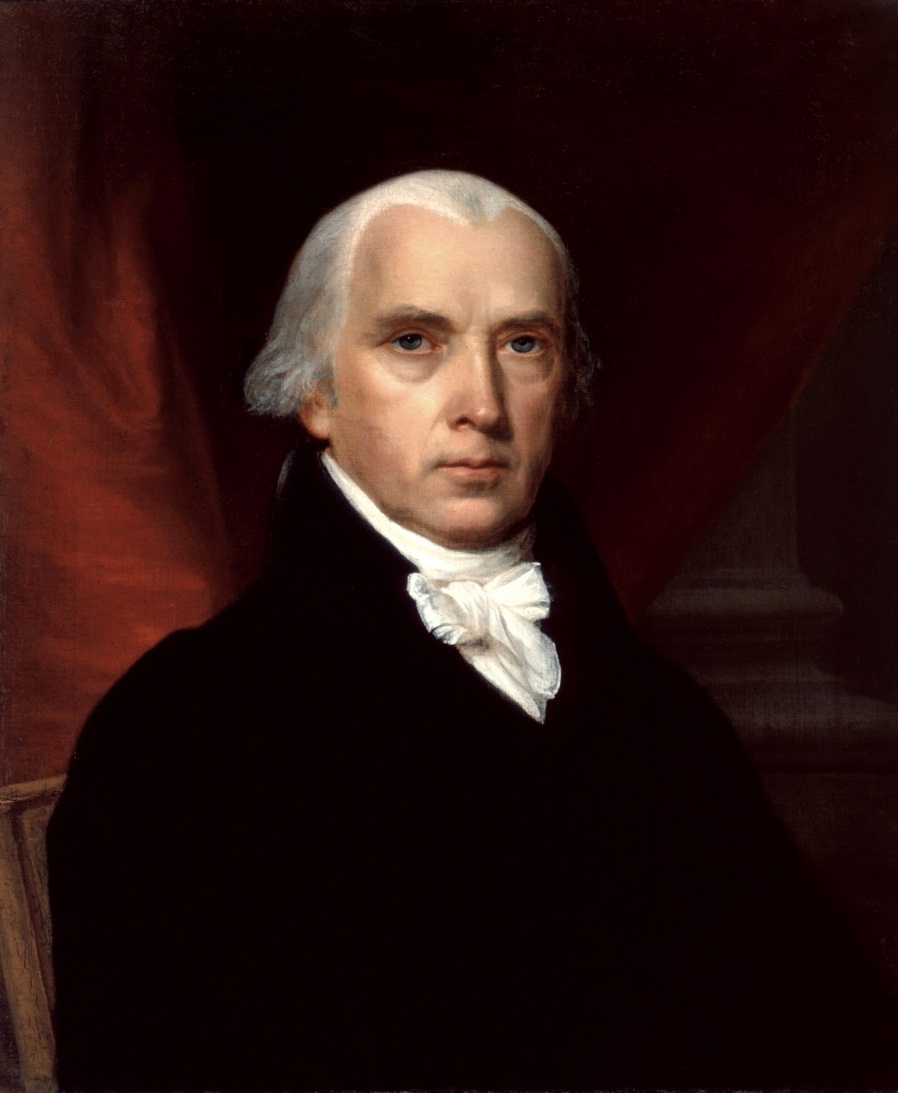 Madison was well-qualified: He was the architect of the Constitution, served in Congress, & served as Jefferson’s Secretary of State
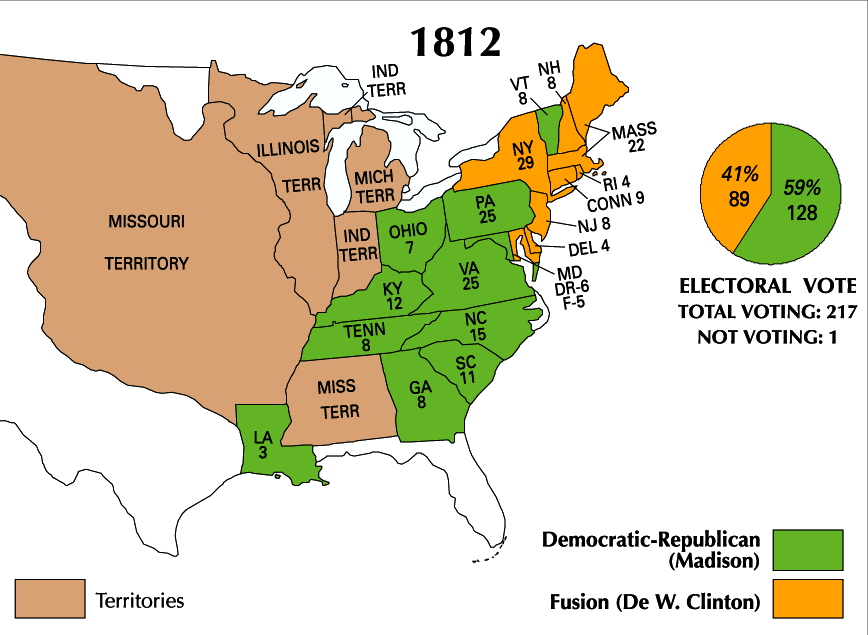 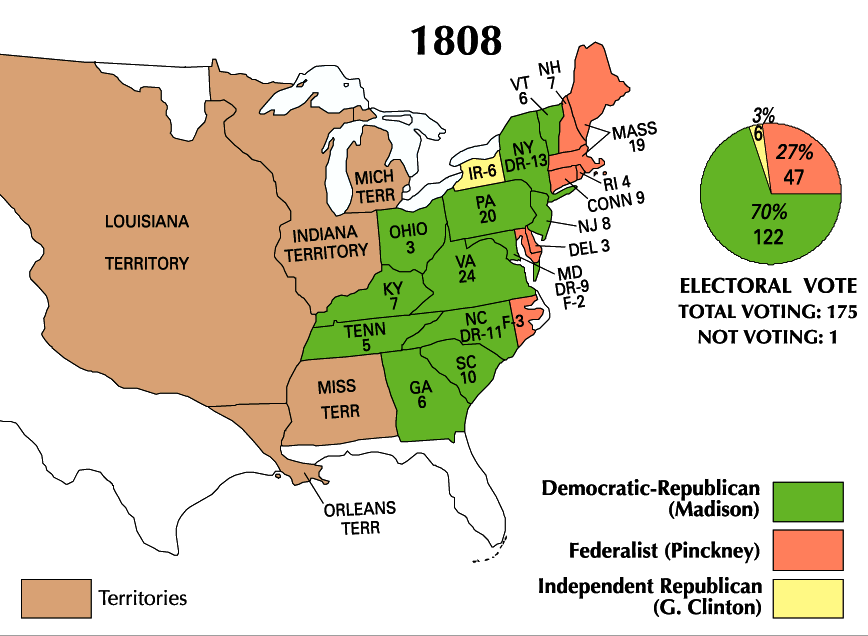 James Madison
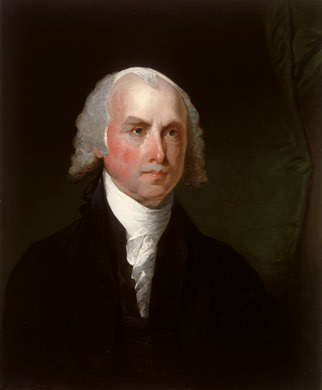 1809-1817
“Father of the Constitution”
Federalist Papers
Bill of Rights
Kentucky & Virginia Resolutions
Democratic-Republican
Secretary of State
James Madison (D-R) (1809-1817)
Napoleonic Wars
Impressment continues
Non-intercourse Act of 1809
Macon’s Bill No. 2 (1810)
Western Frontier
Alleged British influence on Natives
Native wars
War of 1812
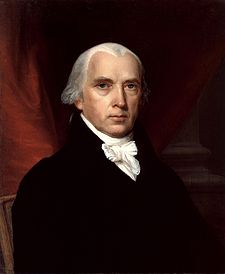 Many Congressmen called “War Hawks” demanded war with Britain to defend U.S. honor
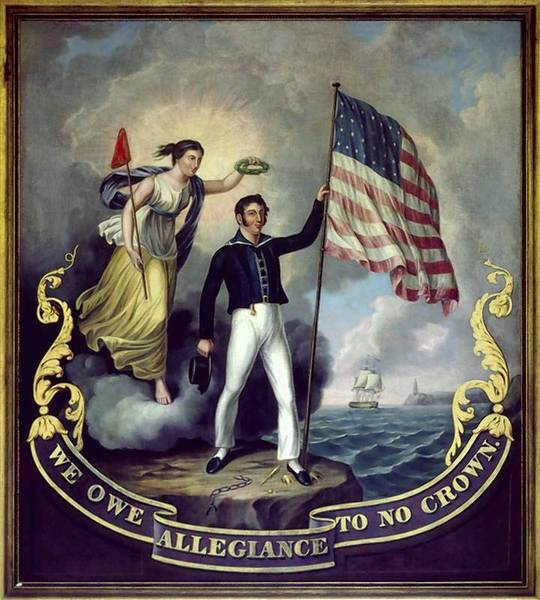 “Free Trade and Sailors' Rights” was a popular battle cry
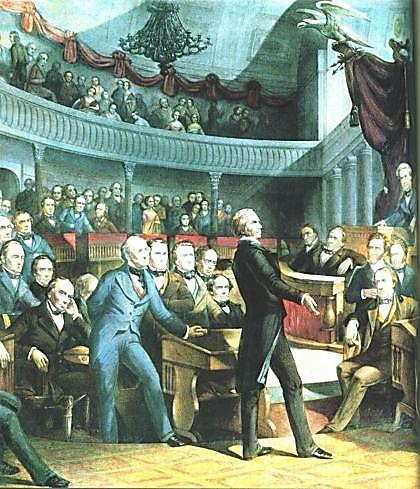 War Hawks
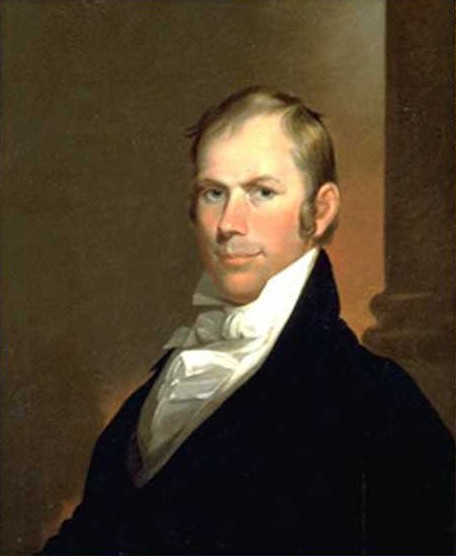 Young Democratic-Republican leaders
Wanted to protect American interests
Webster, Clay, Calhoun
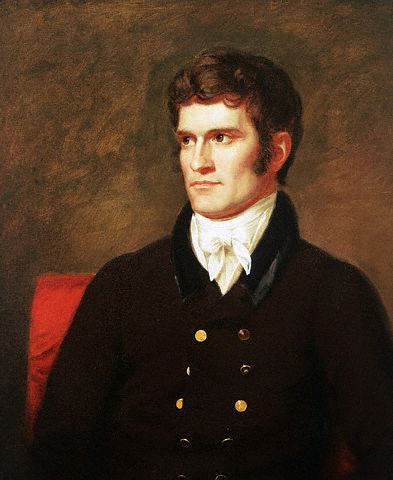 War Hawks’ Goals
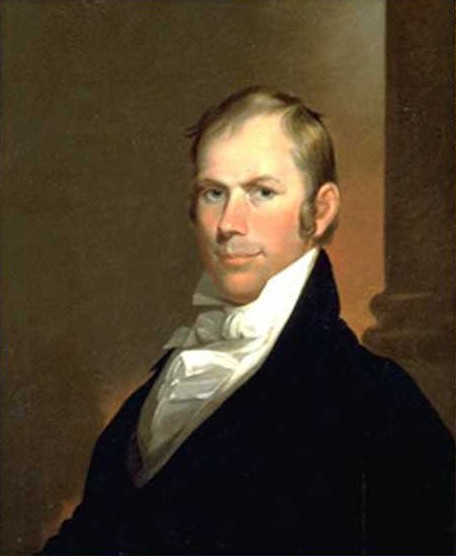 Northerners
Seize Canada
Southerners
Seize Florida
All War Hawks
Stop impressment
Protect trade
Expand westward
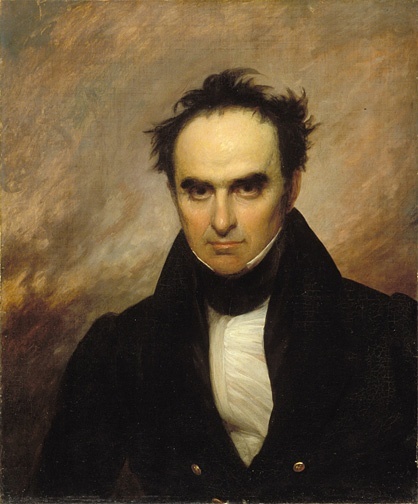 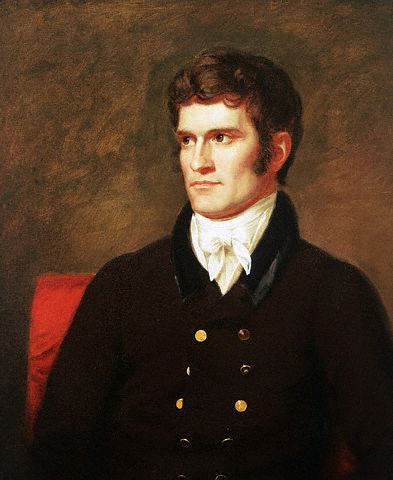 Problem: Since 1793, Britain and France have been at war, violated free trade, and used impressment against American merchants. Attempts to resolve these issues did not solve these problems
Washington’s Proclamation of Neutrality (1793)
Adams’ XYZ Affair (1798)
Jefferson’s embargo (1807)
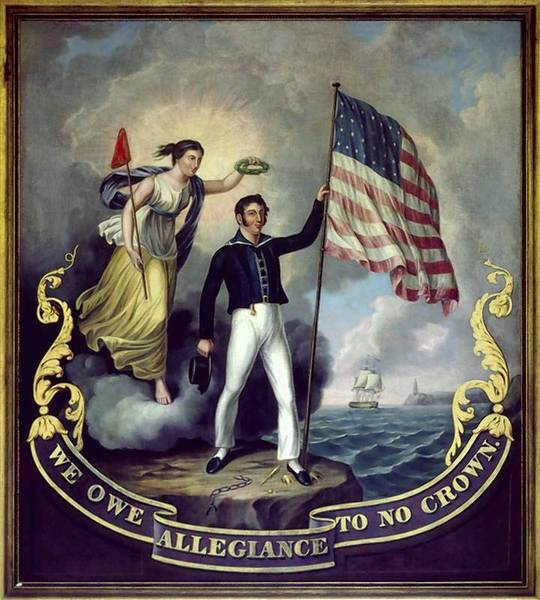 Brainstorm three solutions President Madison could use to solve this problem and  select the 1 best alternative. Be sure to explain your decision
Which region would have supported a declaration of war the most?
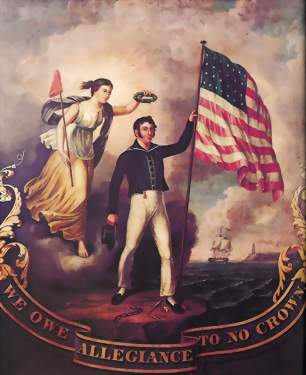 Patriotism surged as War Hawks claimed the  War of 1812 the “Second American Revolution”
Americans in the West & South wanted war to gain Canada & Spanish Florida
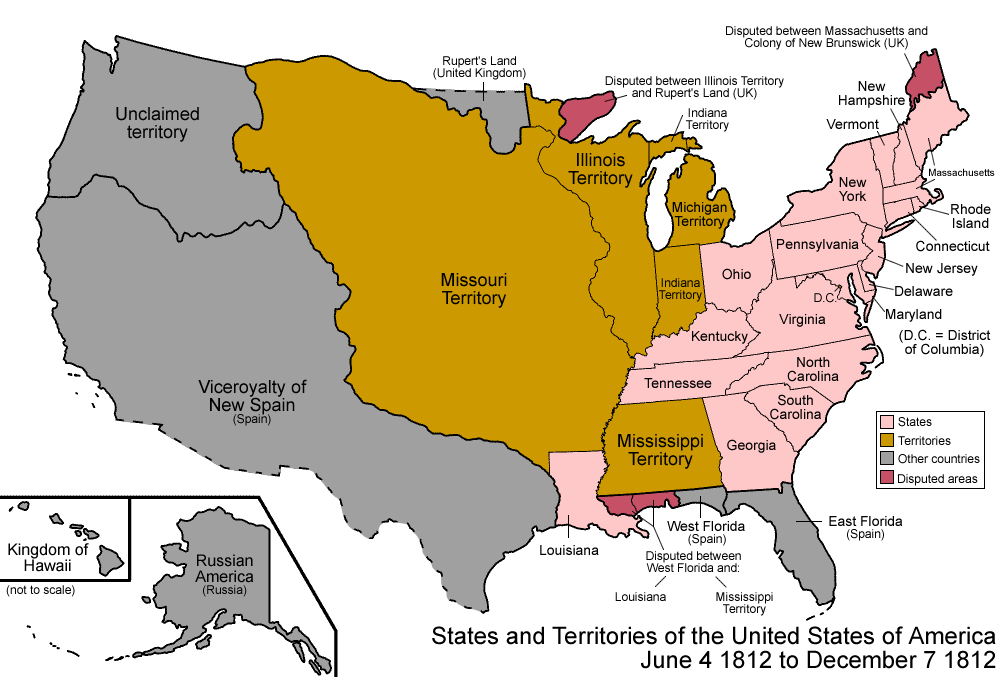 Madison eventually gave in & asked Congress for a declaration of war in June 1812
NE Federalists thought war with Britain as a mistake: they feared the U.S. could not defeat England & a war would bankrupt the country
Most calls for war centered on British interference with U.S. trade rights. 
"Free Trade & Sailors' Rights" was a popular battle cry
By 1810, War Hawks in Congress, led by Henry Clay (KY) & John C. Calhoun (SC), demanded war with England
Declaration of War by Congress
Be it enacted by the Senate and House of Representatives of the United States of America in Congress assembled, That war be and the same is hereby declared to exist between the United Kingdom of Great Britain and Ireland and the dependencies thereof, and the United States of America and their territories; and that the President of the United States is hereby authorized to use the whole land and naval force of the United States to carry the same into effect, and to issue to private armed vessels of the United States commissions or letters of marque and general reprisal, in such form as he shall think proper, and under the seal of the United States, against the vessels, goods, and effects of the government of the said United Kingdom of Great Britain and Ireland, and the subjects thereof

         APPROVED, June 18, 1812
Congress’ Declaration of War
War Hawks in Congress & failure of “Peaceable Coercion” led Madison to call for war against Britain - June 1, 1812
Cited maritime rights, impressment, and agitation of western Indians against settlers
Generally popular but Federalists opposed the war
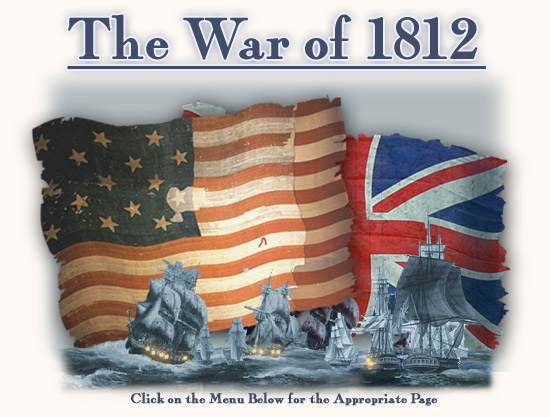 [Speaker Notes: READ MADISON’S WAR MESSAGE]
War for U.S. maritime rights or a war for territory?
Northeasterners most directly concerned with maritime rights were largely opposed to the war

South & West, most strongly for territorial expansion, favored the war
The War of 1812 (1812—1815)
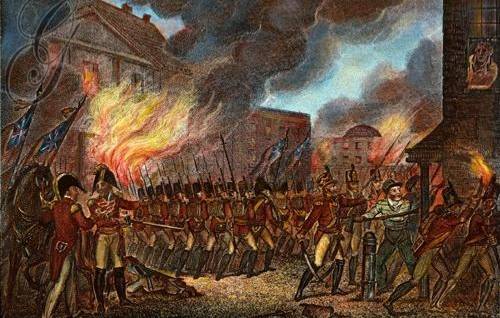 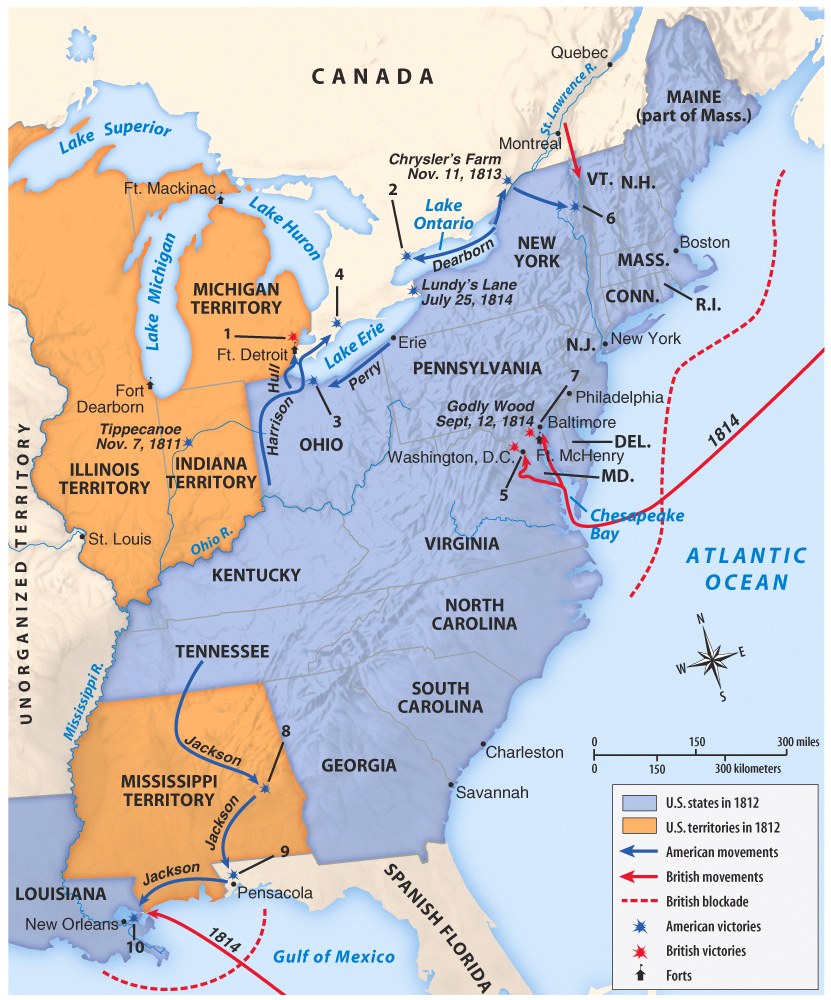 The U.S. had a small navy and poorly trained army when the war began
Meanwhile, Britain’s well-trained army had been fighting France for a decade
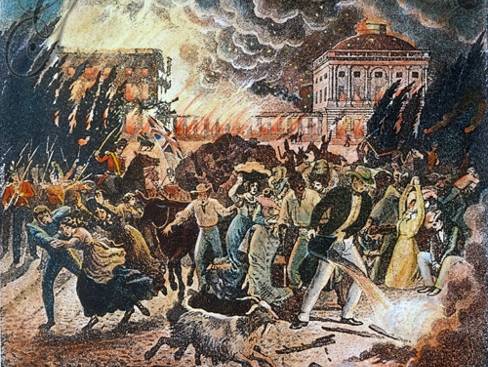 The war went badly in the early years
The British attacked and burned the national capital Washington, D.C.
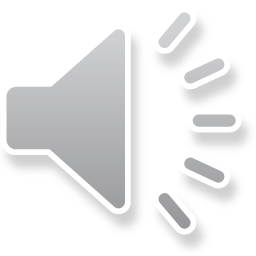 [Speaker Notes: 12 ships vs. 800 ships!]
When the British laid siege to Fort McHenry, American Francis Scott Key wrote the poem “The Star Spangled Banner”
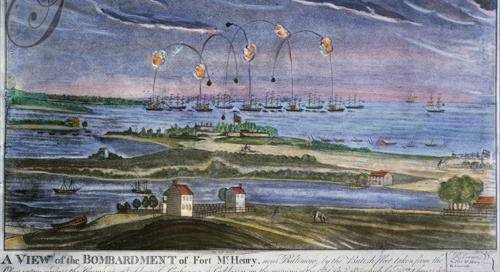 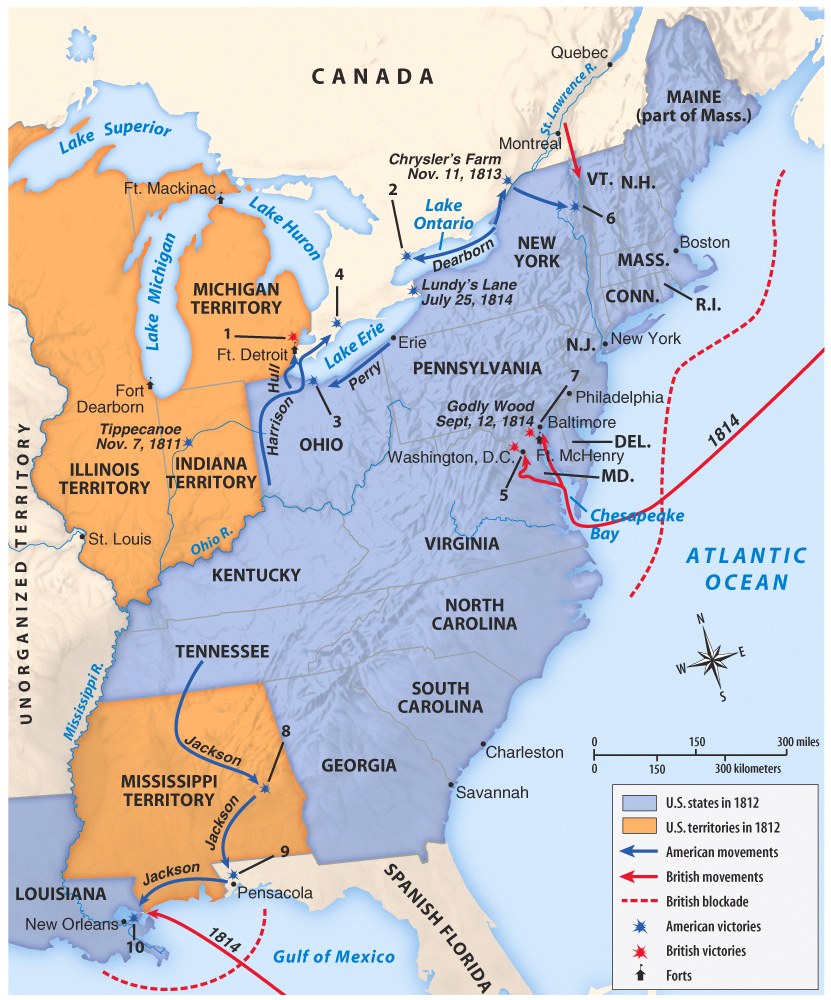 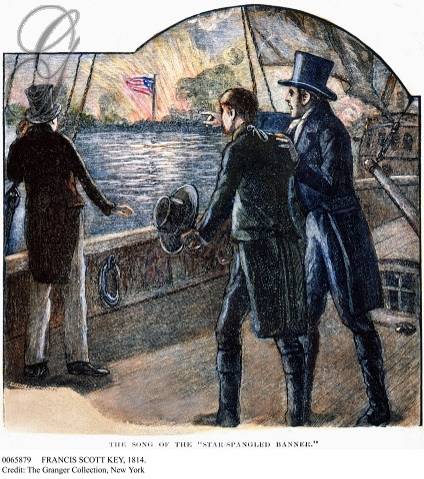 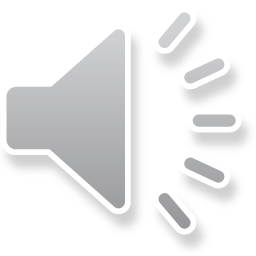 Though Britain was winning, they were also fighting France and wanted to quickly end the War of 1812
In 1814, Britain and the United States signed the Treaty of Ghent ending the war
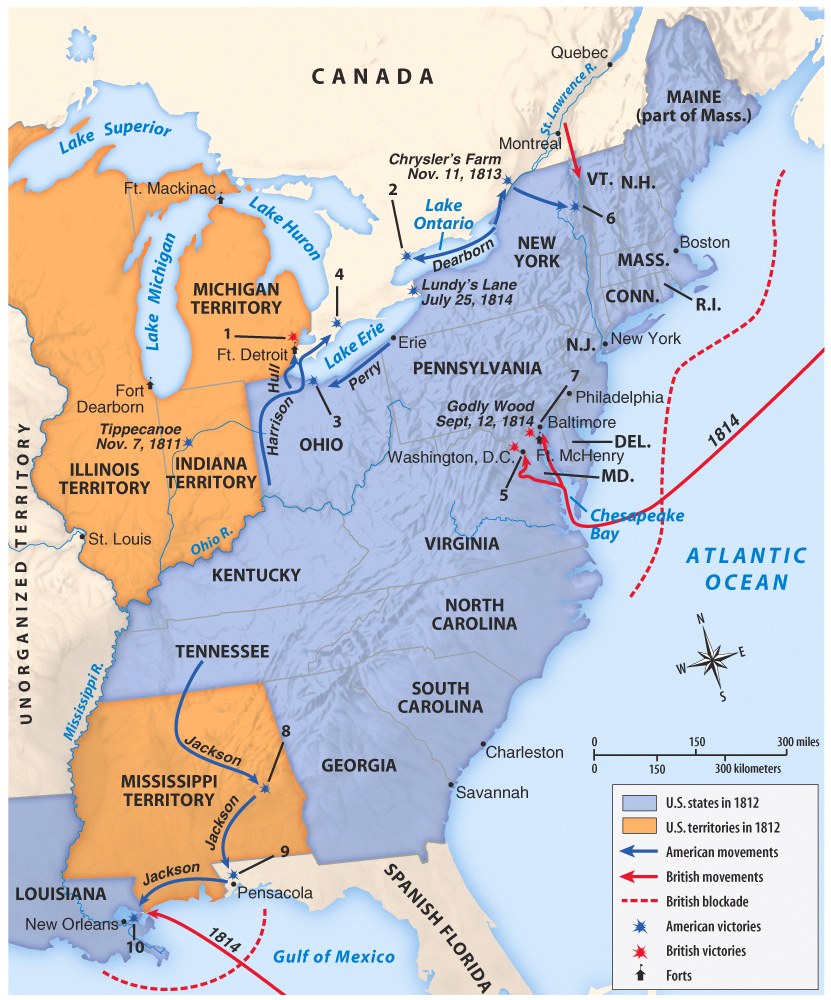 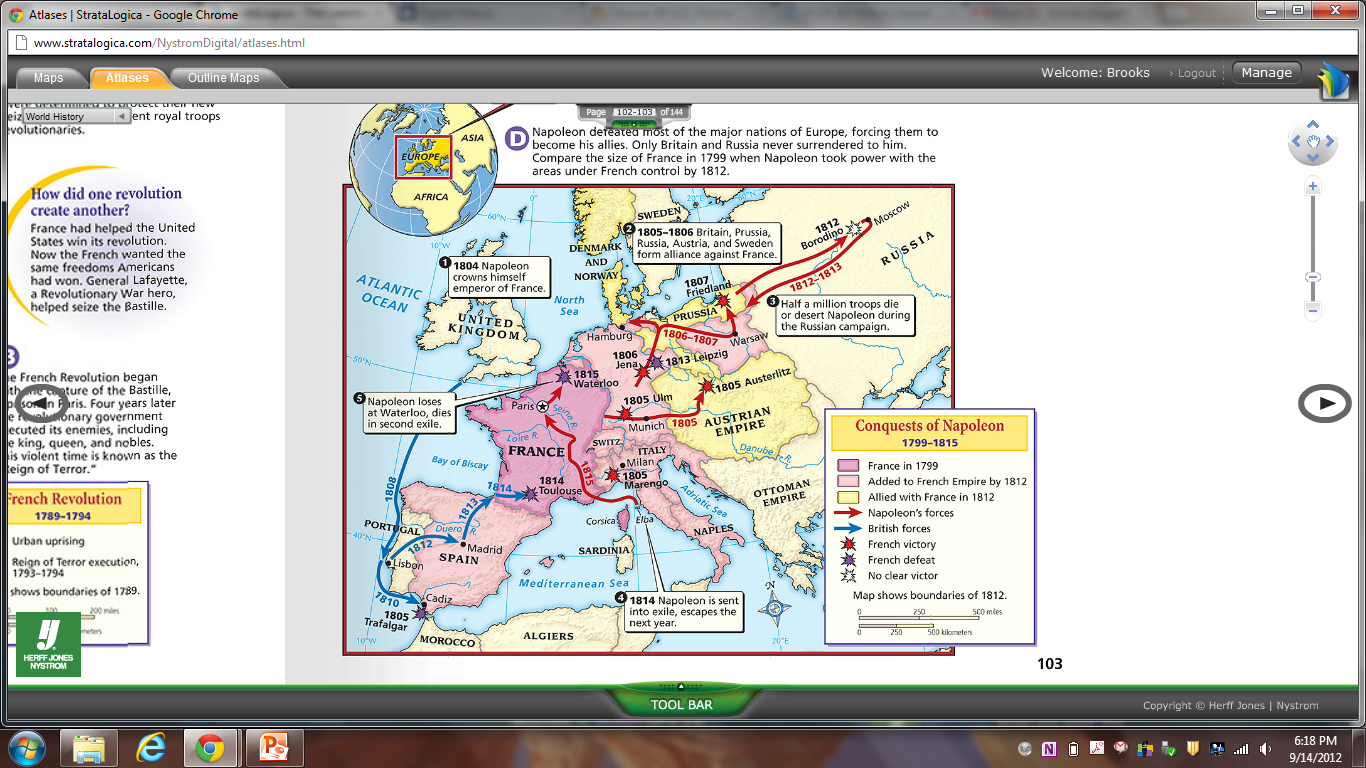 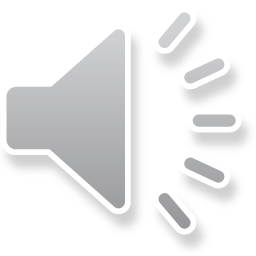 War of 1812Battles with Frontier Natives
Tecumseh’s War
Battle of Tippecanoe (1811)
Battle of the Thames (1813)
Creek War
Battle of Horseshoe Bend (1814)
Treaty of Ghent
Treaty of Ghent did not address U.S. neutrality but was ratified unanimously by the Senate
Effects of the war:
Ended all Indian-British alliances in western lands
Scared Spain into signing the Adams-Onis Treaty in 1819 
The lack of Federalist loyalty was the fatal blow to the party 
‘Status Quo Antebelllum’
Spain ceded Florida to the USA
The War of 1812 (1812—1815)
Before news arrived, the Americans beat the British at the Battle of New Orleans
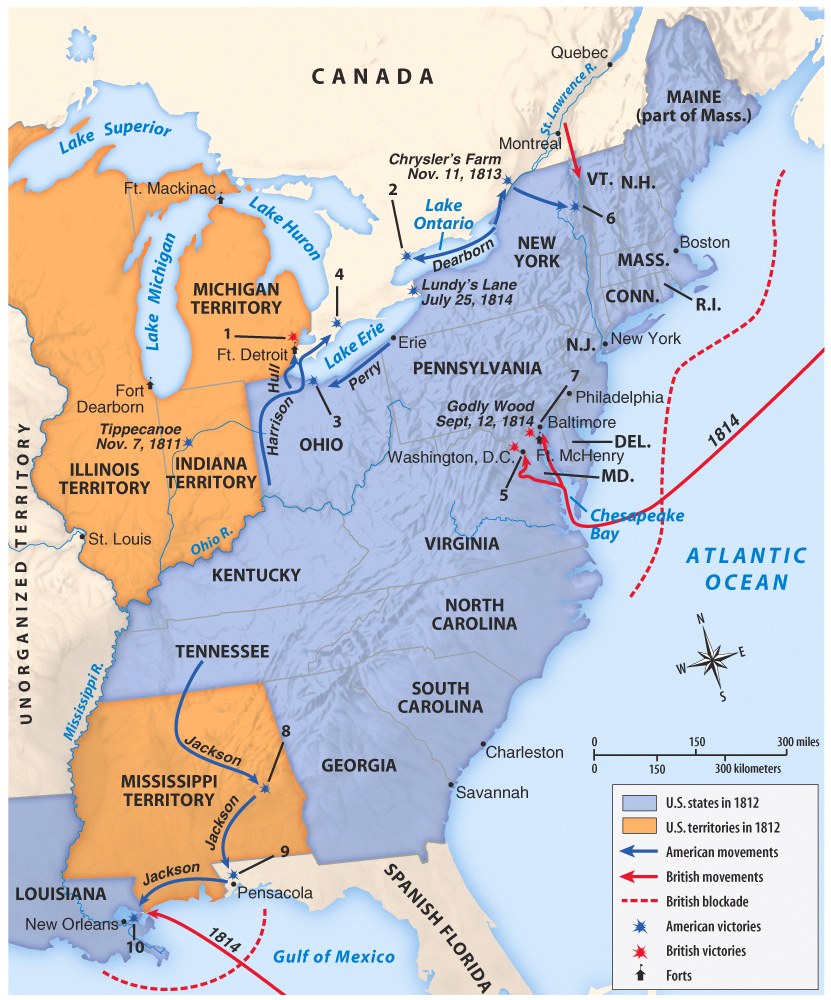 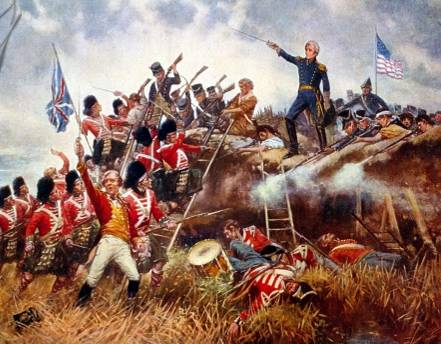 General Andrew Jackson emerged as a war hero
The victory at New Orleans led many Americans to feel as though they won the war
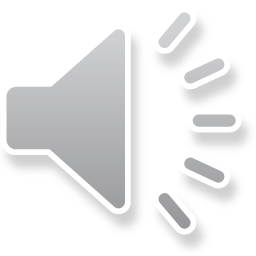 Death of Federalist Party
New England states opposed war 

Dec. 15, 1814 - leading Federalists held Hartford Convention

Proposed 7 amendments to Const. to strengthen states rights (ironic!) & protect northern interests

Some hinted at secession though did not have support

Convention ill-timed – Americans thought we won and Federalists came off as weak
Hartford Convention (1814)
In order to reduce southern control of Congress
The War of 1812 is still going on!!
Platform
Federal economic assistance for New England
2/3 congressional majority for embargoes, state admission, and declaration of war
Rescind the Three-Fifths Compromise
One-term president and no same-state successor
Talk of secession by radicals
After War of 1812
Perceived as traitors
Effectively weakened as a national party
In order to break the Virginia presidential dynasty
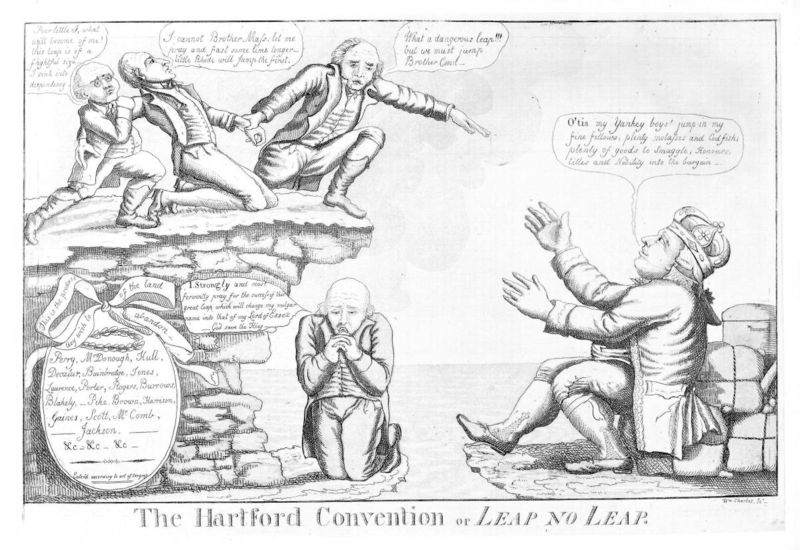 War of 1812’s Impact
Growth of nationalism
Ushered in an “Era of Good Feelings”
Domestic industrial and manufacturing development
Emphasis on national infrastructure
Promotion of professional military
International respect
Natives significantly weakened
Increased drive to expand west
The War of 1812 had important effects on America
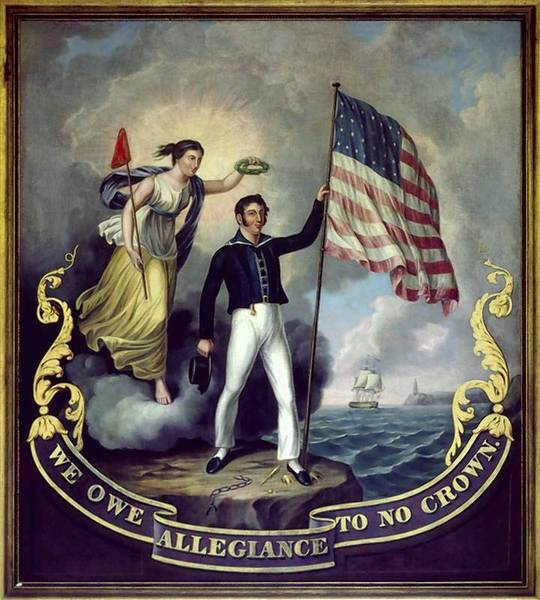 Americans were united in a sense of nationalism, believing that they had beaten the British
America entered an “Era of Good Feelings” with a popular president and booming national economy